Espace fait par Charli Poulin
8 consellations
8 planètes
3 lunes
1 sonde spatial
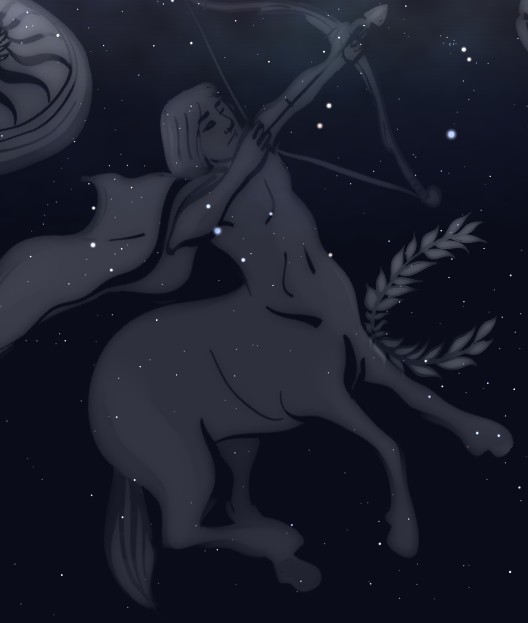 Constellations
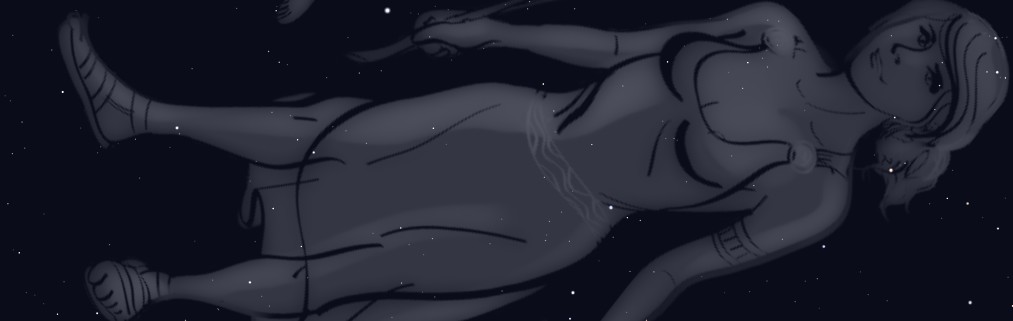 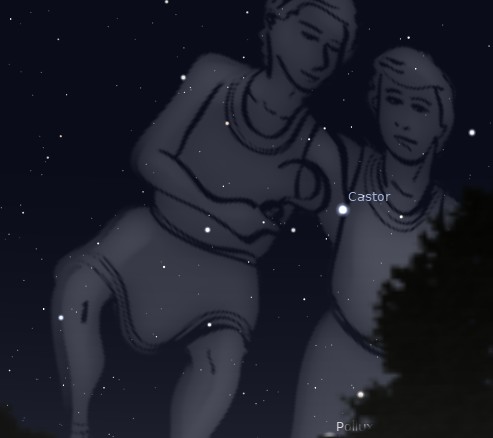 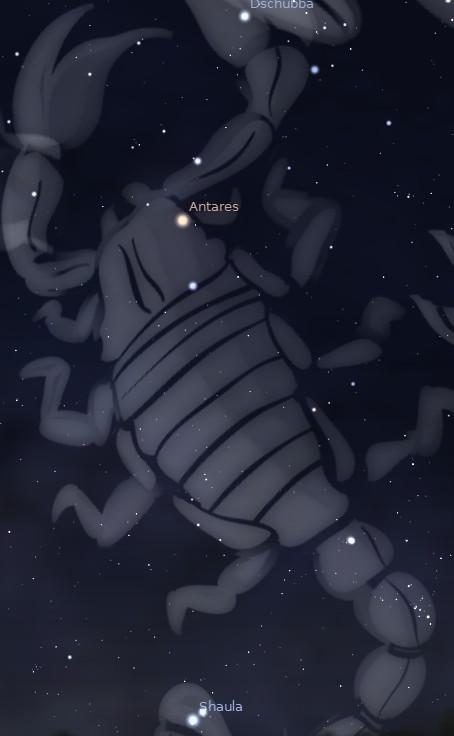 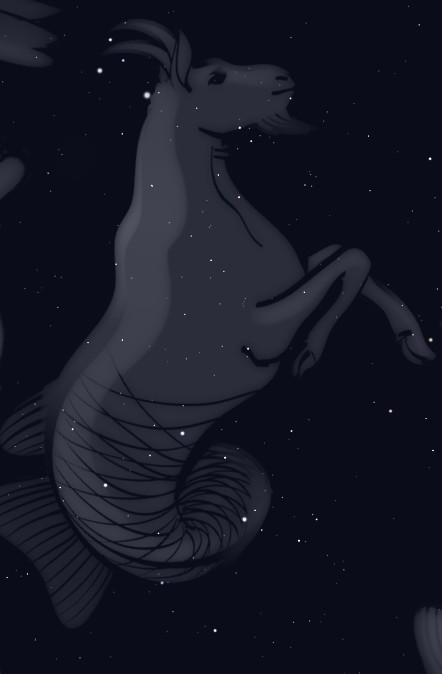 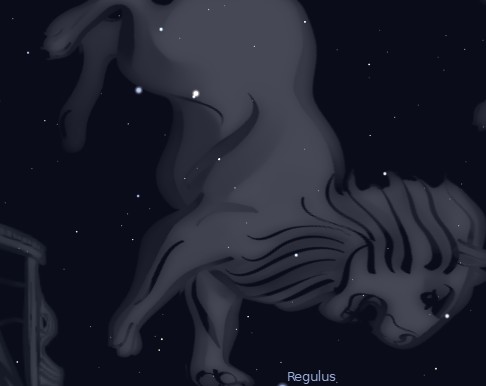 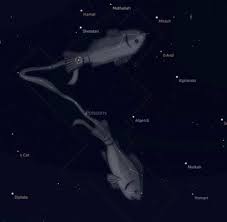 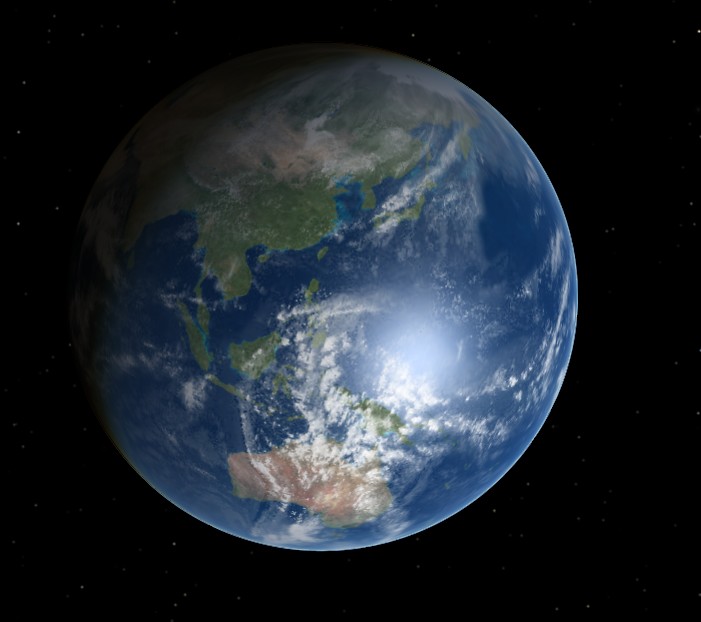 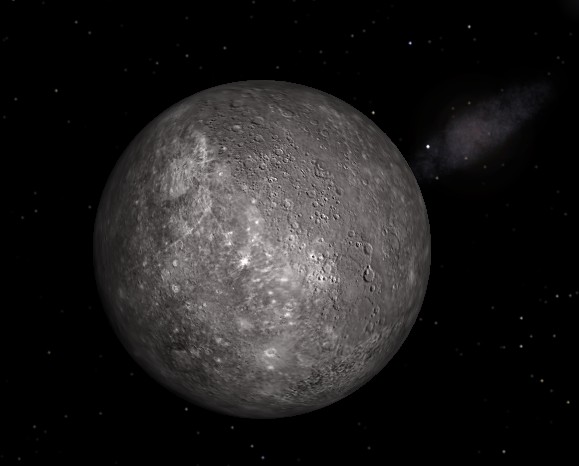 Planètes
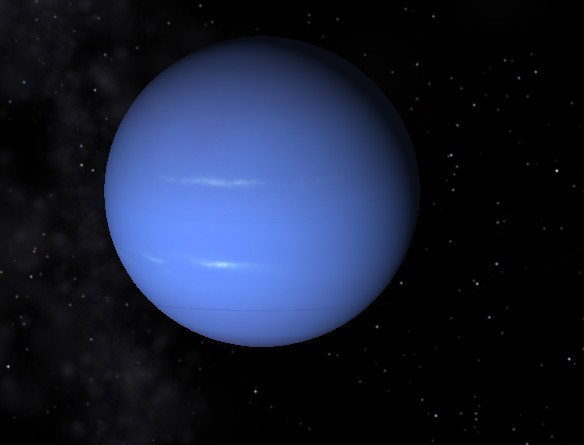 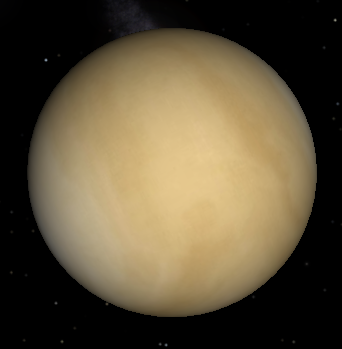 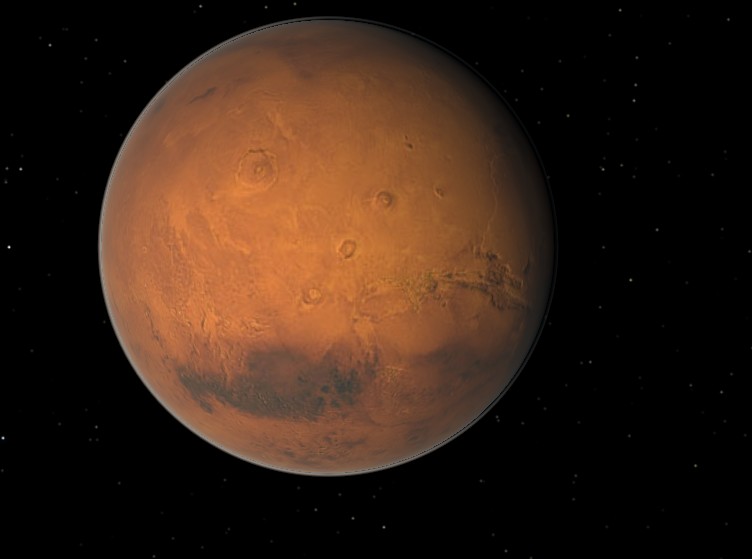 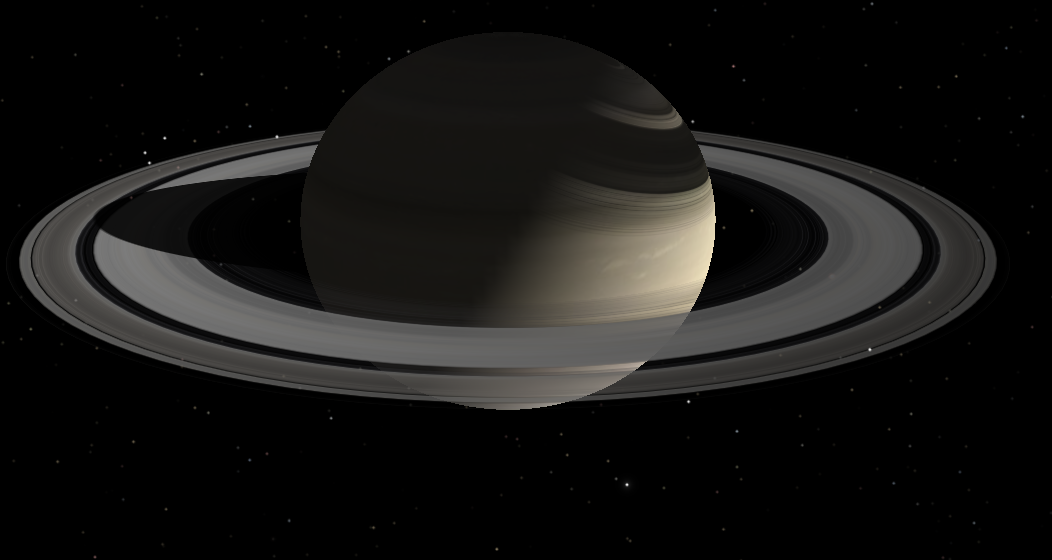 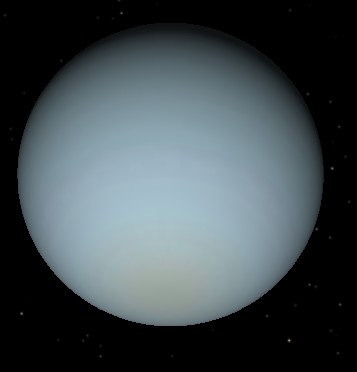 Lunes
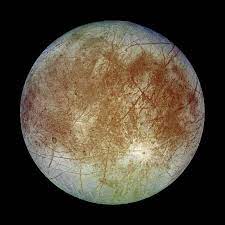 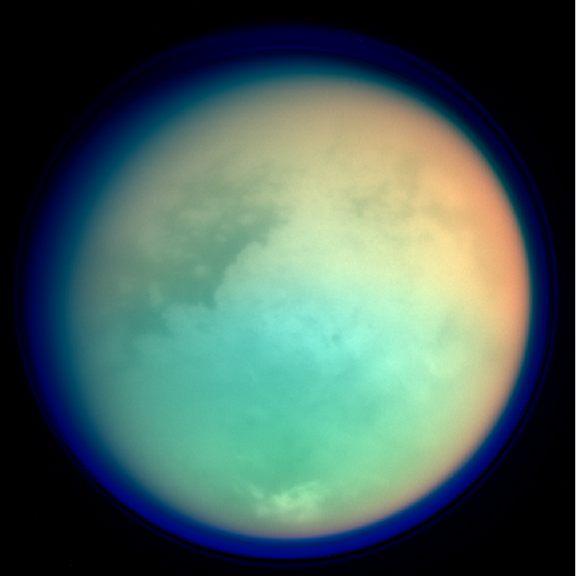 Sonde spatial